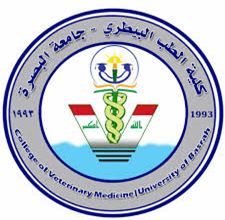 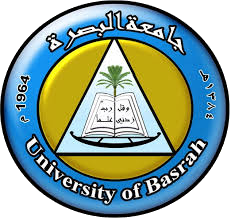 poultry diseases  
fourth stage
شعار الكلية
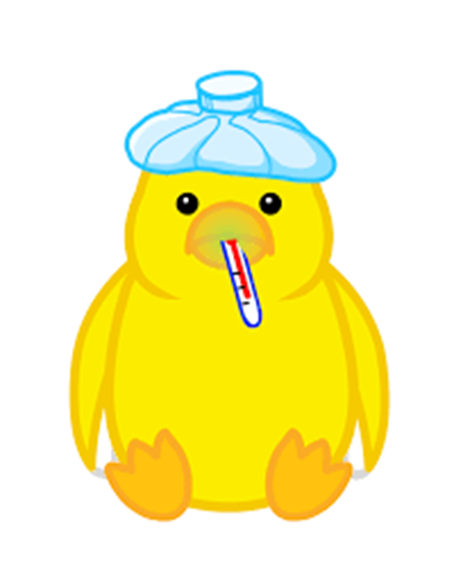 Viral Arthritis +  Avian Encephalomyelitis
Dr.Harith Abdulla 
Department of Pathology and Poultry Disease
College of veterinary medicineuniversity of Basrah
University of Basrah- College of veterinary medicine-Department of Pathology and Poultry Disease
Viral Arthritis
Is viral infection of poultry which affects synovial membrane, tendon sheaths, and tendon of meat-type chickens, and occasionally turkeys.   Etiology:  Reovirus.
Morbidity is high but mortality is low.
Transmission: 
Fecal  contamination.
Vertical and lateral transmission.
Birds remain carriers for over 250 days.
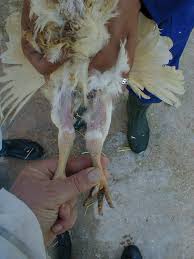 Clinical Signs:
1- Age : 4 -8 weeks old.
2- Lameness.
3-Inflammation at hock joint.
4-Swelling of tendon sheaths.
    a- Unilateral.
    b- Bilateral.
5- Rupture of gastrocnemius tendons.
6-Greenish discoloration of skin at the       affected  joint.
Post-mortem lesions:
Swelling and inflammation of tendon sheaths.
Foot pad swelling.
Articular cartilages may be ulcerated.
4.The hock contains small amount of straw-colored blood-tinted exudate ,sometime  purulent exudate.

Diagnosis:
History.
Lesions.
Isolation 
Serology.
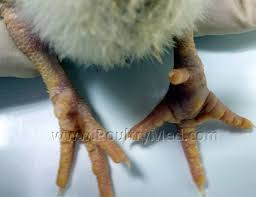 Differential diagnosis:
Mycoplasmosis.
Salmonellosis.
Marek’s  Disease ( Nervous form )
Pasteurellosis ( Chronic Fowl Cholera ).
Colibacillosis ( Synovitis ).
Vitamin D Deficiency . 
Treatment : None
Prevention :
Vaccination.
All-in / all-out production systems.
Avian Encephalomyelitis (AE) { Epidemic Tremor }
Viral infection of young chicks and laying hens , characterized by ataxia , tremor of head and neck paralysis in young chicks and sudden drop in egg production for 4 – 5 days in laying hens. It is a disease of the CNS of chickens,pheasants,turkeys,and quail.
 
Etiology :- Picornavirus,
Epidemiology: 
Transmitted through eggs laid by infected hens for up to 1 month ( vertical transmission),
      or transovarian transmission.
2.Lateral transmission also occurs by the oral route. 
Incubation period : 9 – 21 days .
Method of spread :-
Egg transmission .
Contact .
Vaccination .
Clinical signs in chicks :
Age: May be at hatch time or delayed for 2-3 weeks.{ occurs in the first 3 weeks of age }.
Most commonly appear at 7– 10 days .
B. Nervous  signs:
Ataxia , birds fall from side to side .
Tremor of head and neck .
Lateral recumbancy and paralysis .
Opacity of lens after 8-10 weeks.
Clinical Sings in hens 
1-Transient ( 4 – 5 days ) drop in egg production .
2-Egg production drops 10 – 20 % or may be 40% 
3- Opacity of lens 

Morbidity and mortality :
Morbidity , 5_ 60%  depending on the immune status of the parents,  mortality may be high.
Hens : Negligible .

  Post – mortem lesions
Gross lesions are mild or absent.
 1.There may be white focal areas in the gizzard muscle.
2. Few recovered birds may develop     CATARACT.        (OPACITY).
Lesions are mainly microscopic .
Diagnosis :
History .
Signs .
Histopathology : Lesions may not be visible in acute cases . The most diagnostic lesions occur in the brain with the central chromatolysis and perivascular cuffing .
Isolation of virus in the embryonating eggs : Lesions consist of stunted , curled embryos , and atrophy of leg muscles .
Serology : ELISA , serum neutralization .
Differential diagnosis :
Vitamin E deficiency usually occurs over 3 weeks (Encephalomalacia) .  
Marek’s Disease { nervous form } usually seen at 14 weeks .
Newcastle Disease {nervous form } .
Rickets : Inability to move around .
Vitamin B1 and B2 deficiency . { B1 stargazing }.
Mycotic Encephalitis : Generally occurs after 3 weeks of age .
Treatment  :
    No treatment 

Prevention: 
Vaccination .
Vaccination of breeder hens or commercial layers passive immunity prevent disease in baby chicks .
Vaccinate  after 7 weeks of age with killed vaccine .
  2.  Isolation of infected flocks .